American Indian Population By County
(Note: Color shows percent, size of dot shows number)
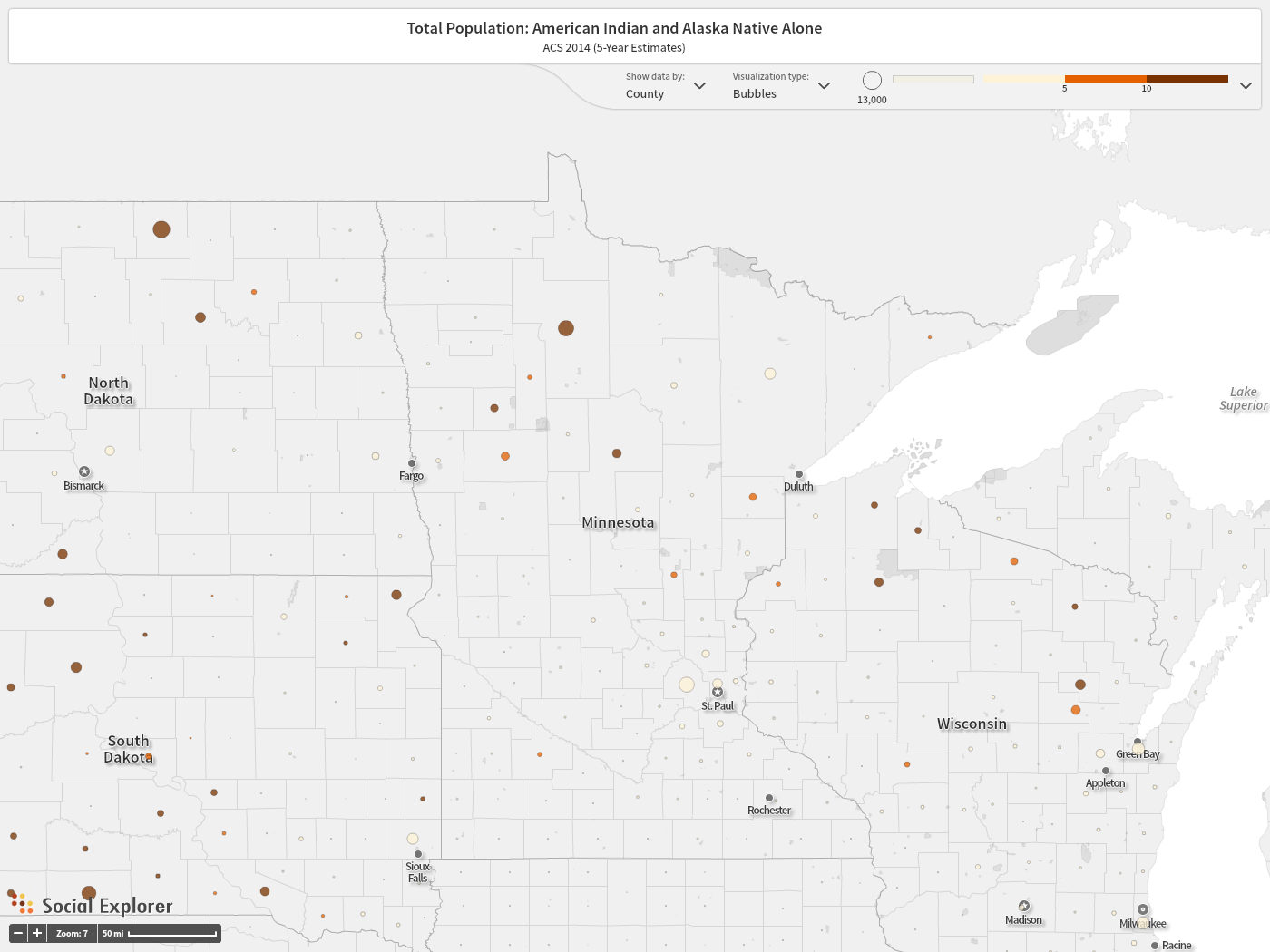 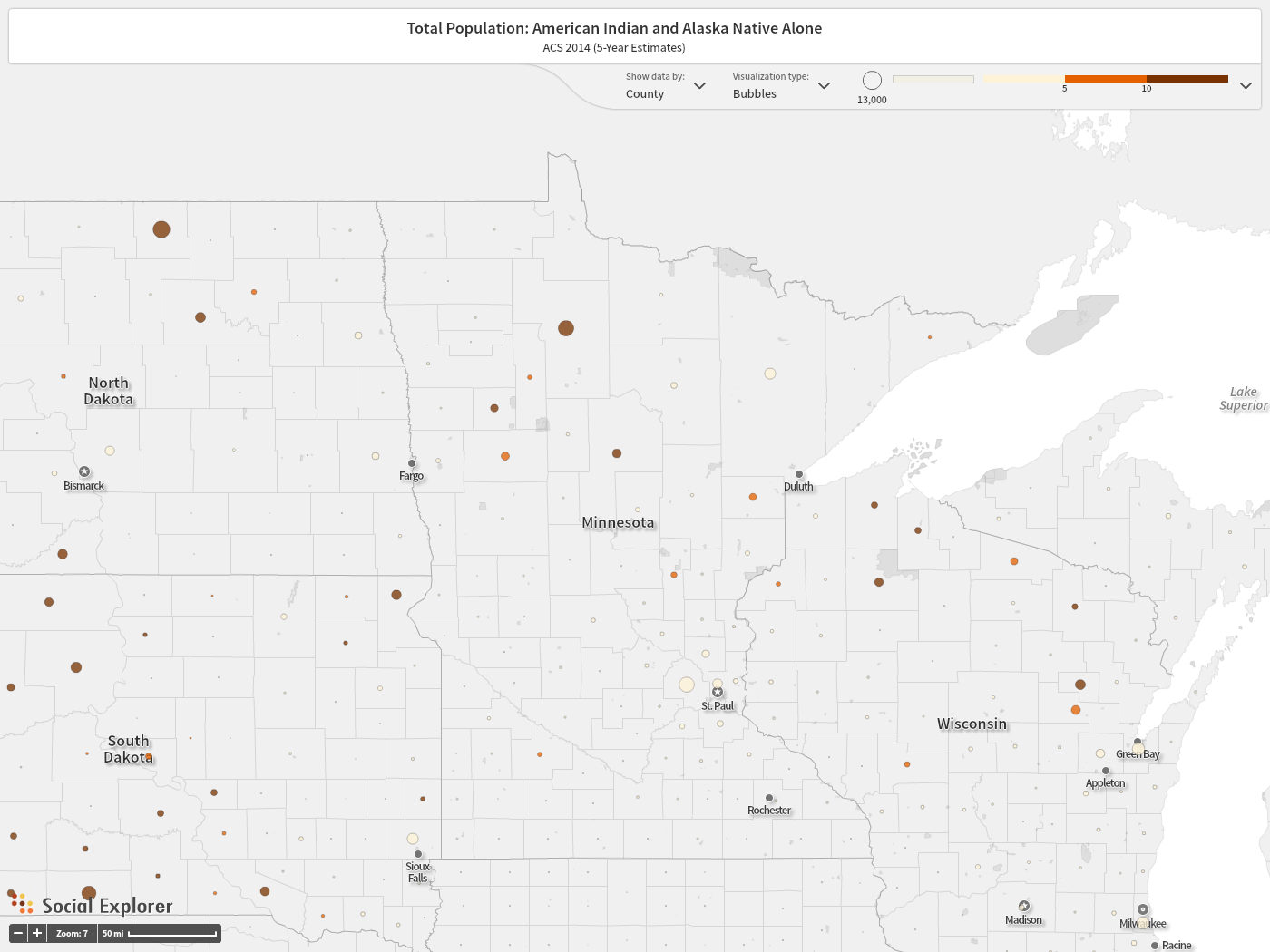 Black Population By County
(Note: Color shows percent, size of dot shows number)
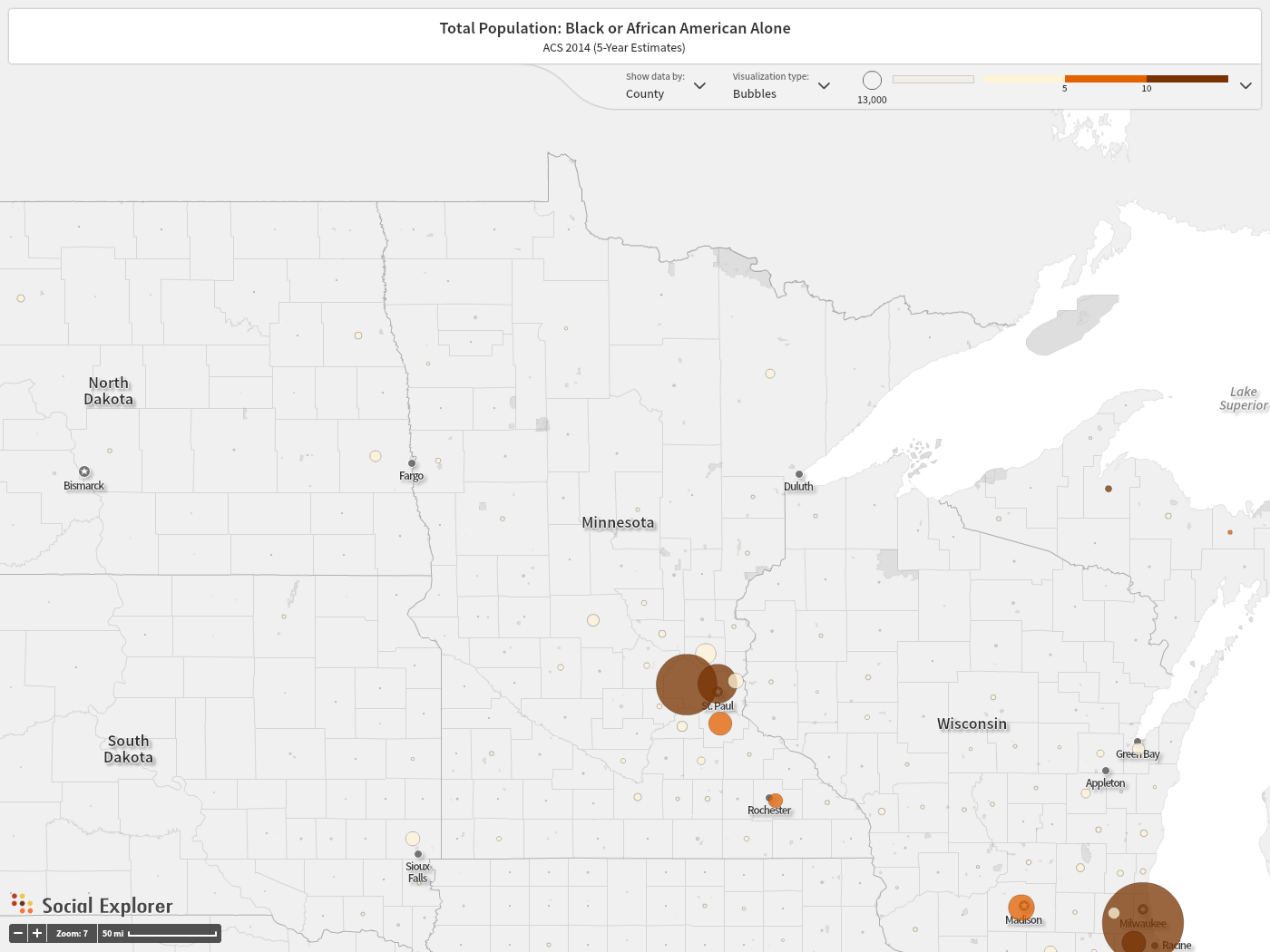 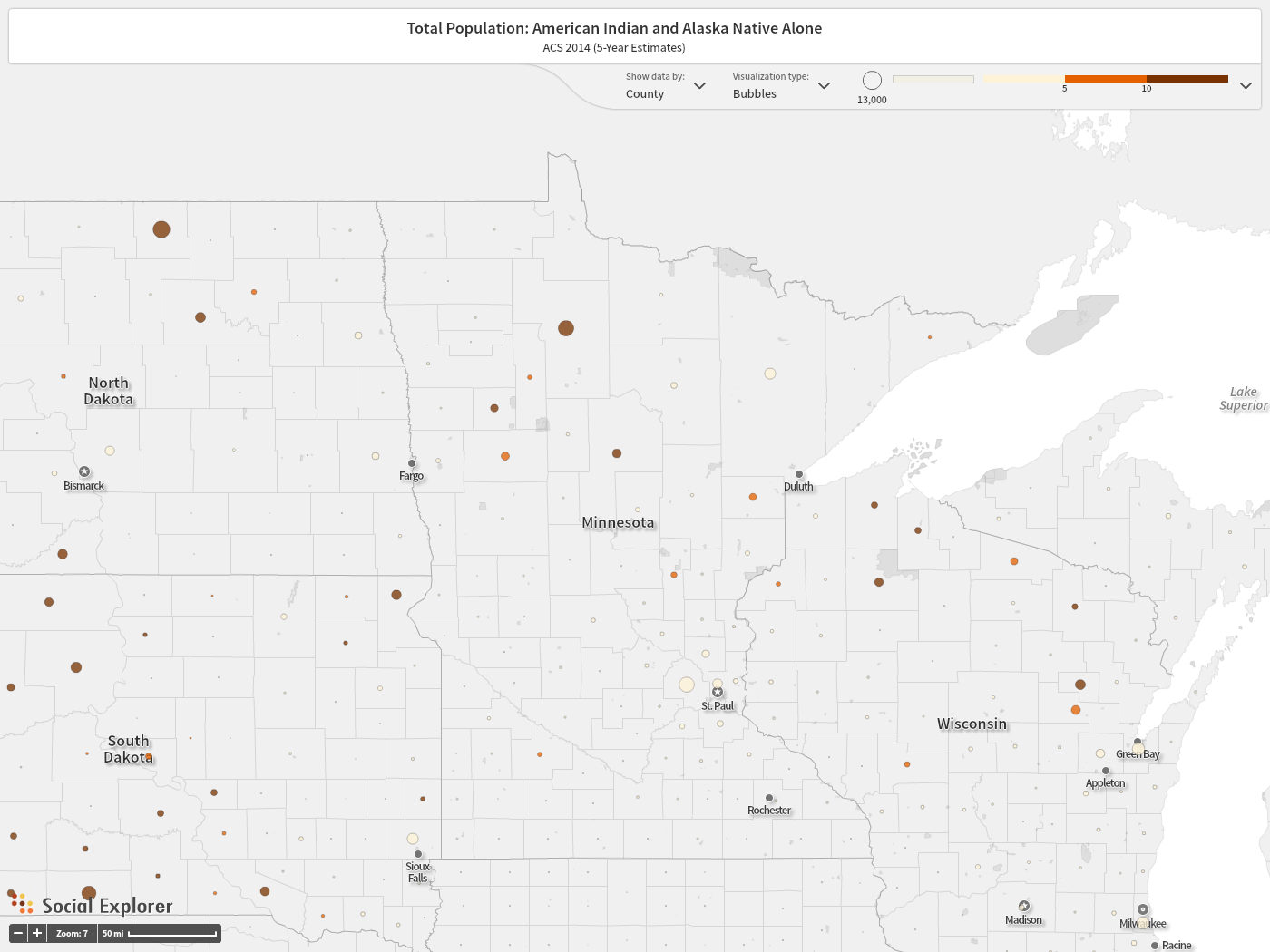 Asian Population By County
(Note: Color shows percent, size of dot shows number)
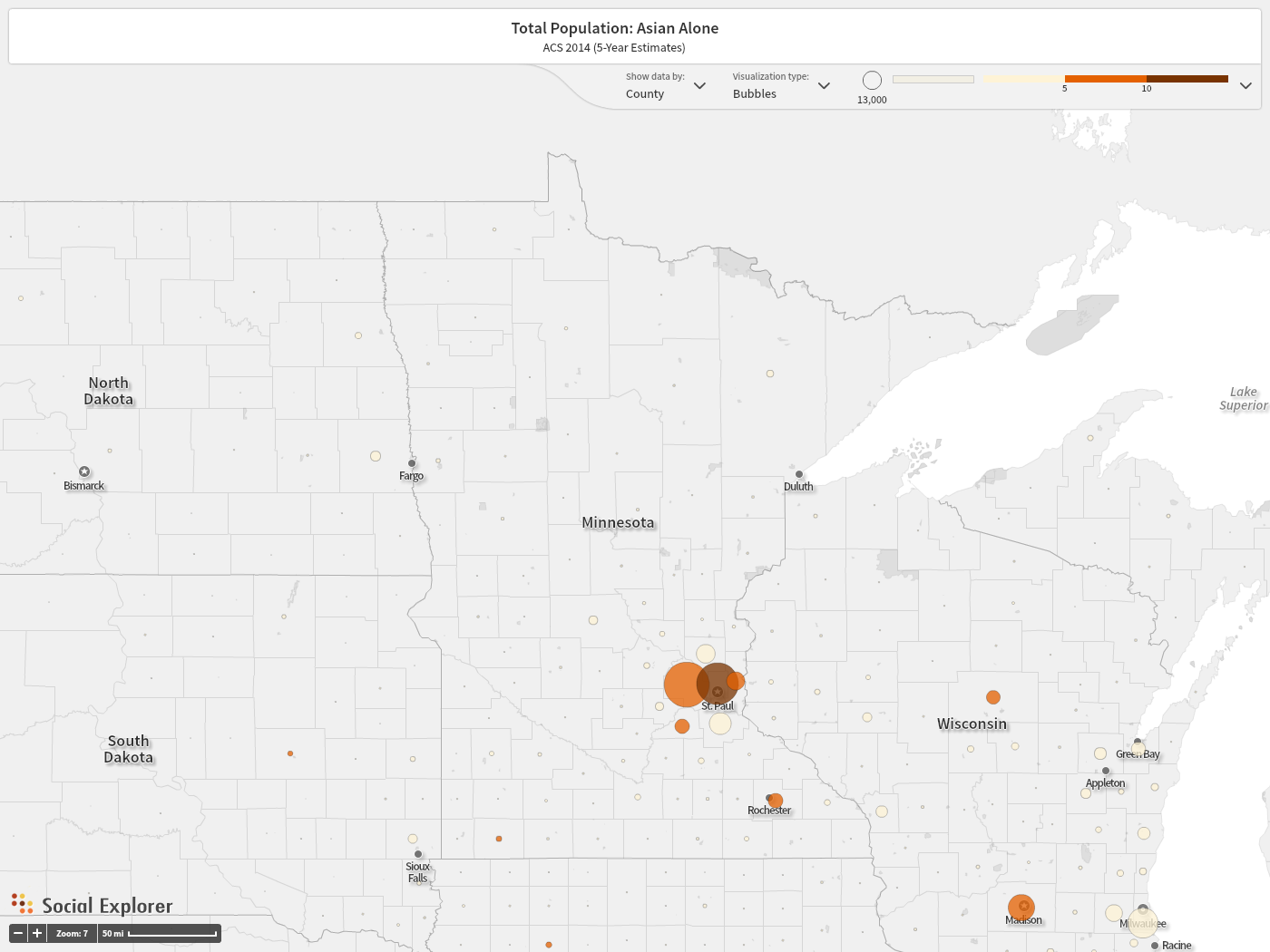 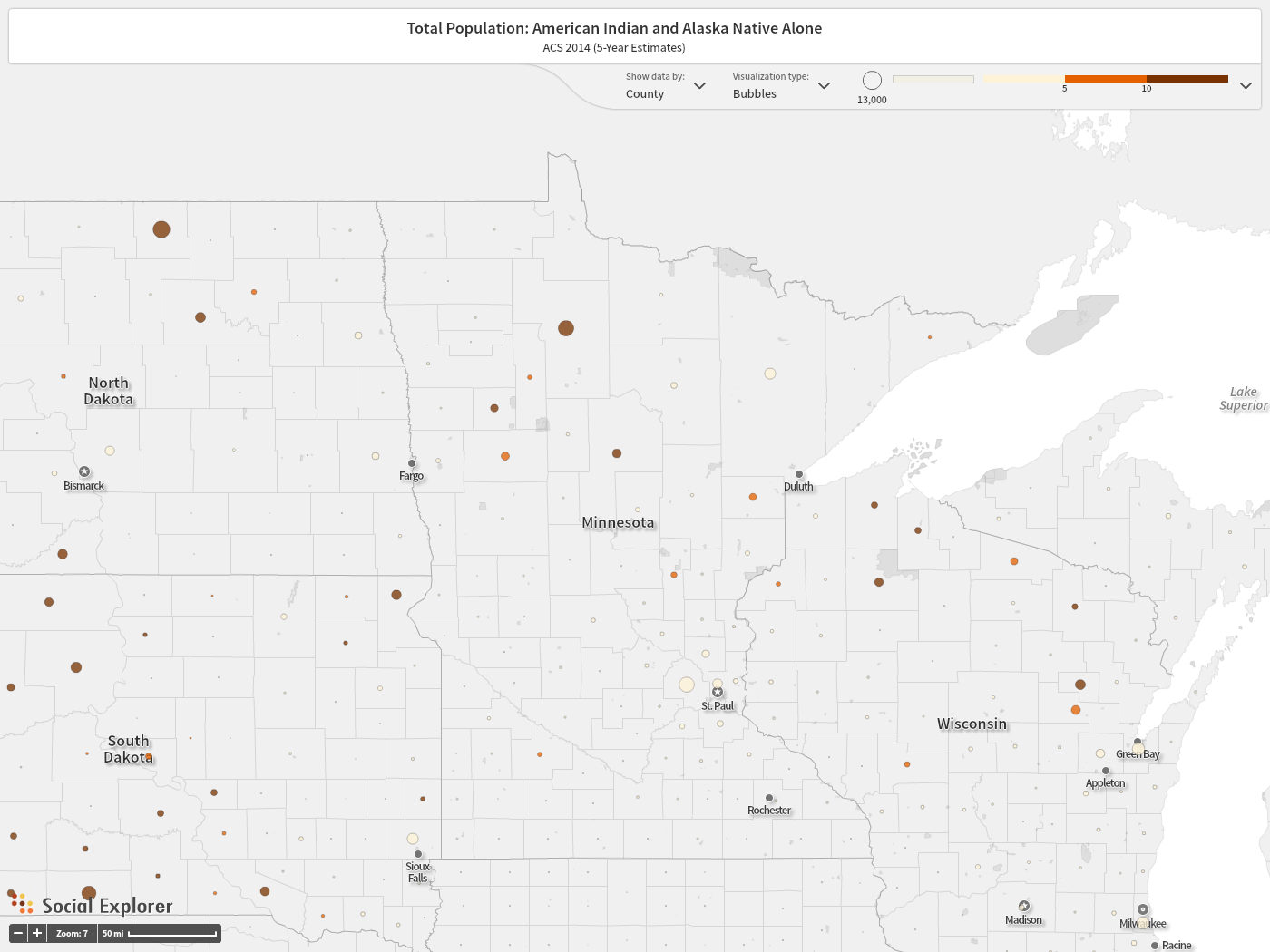 Hispanic/Latino Population By County
(Note: Color shows percent, size of dot shows number)
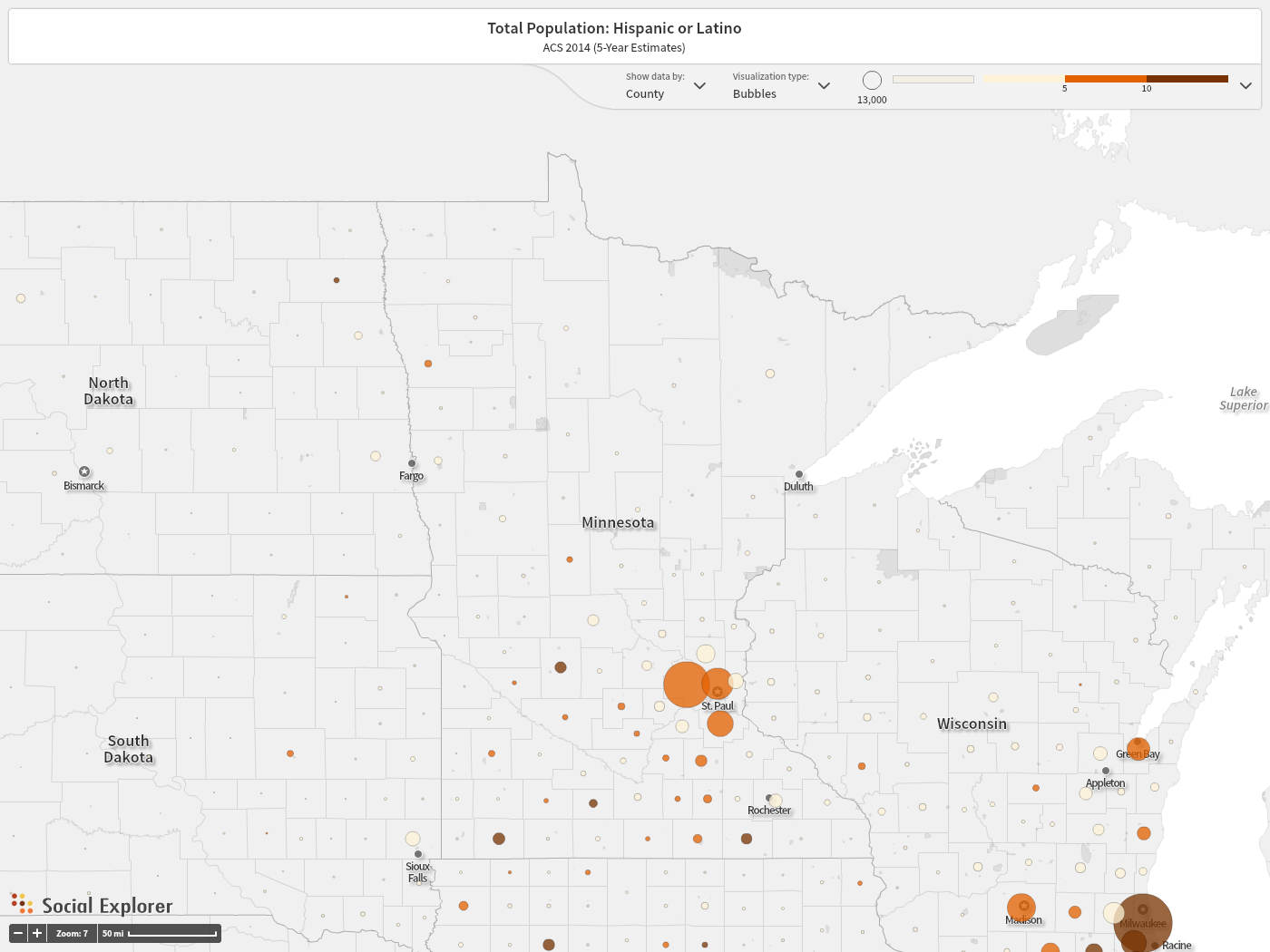 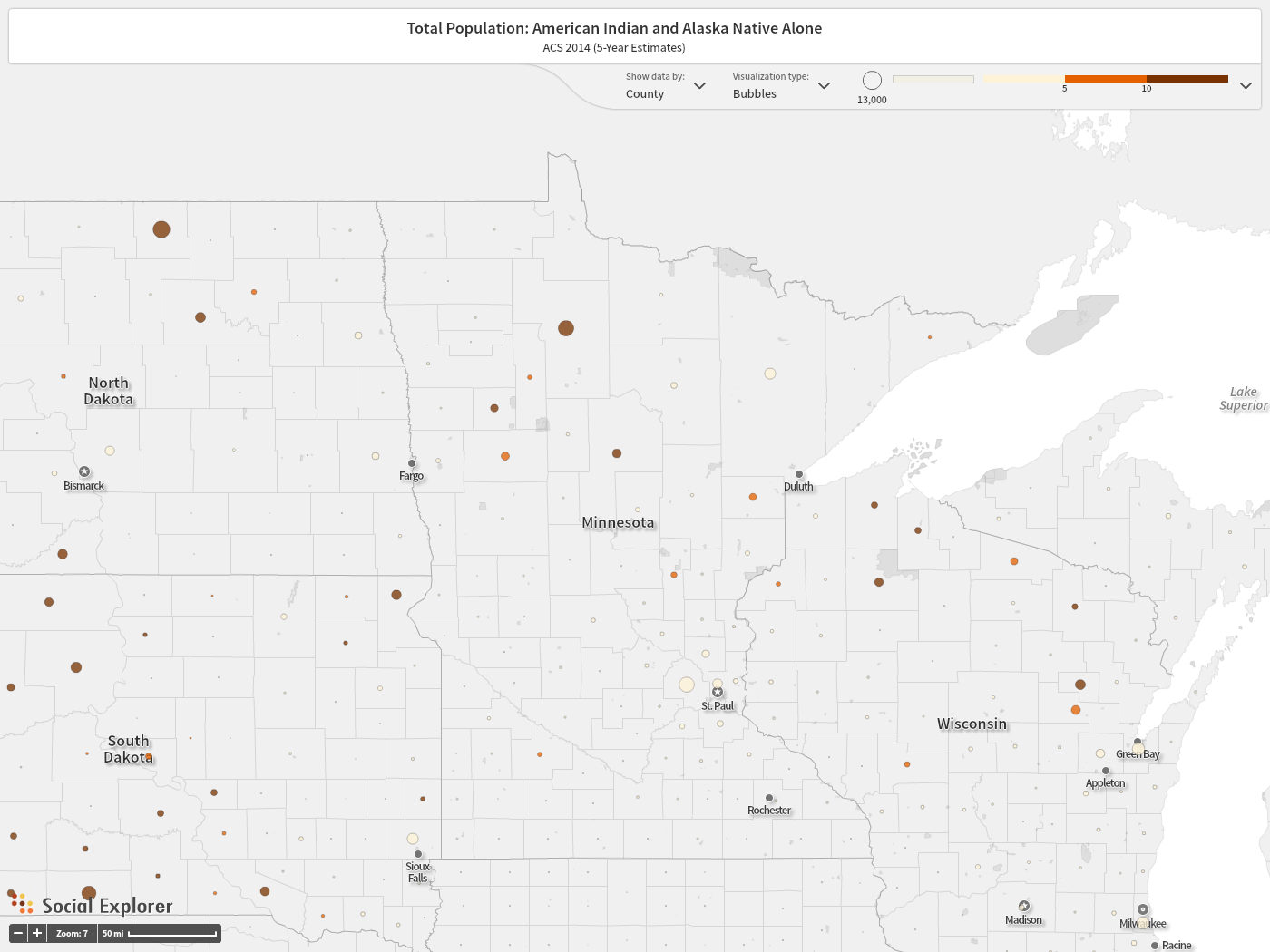